God Loves You
The Revelation of Jesus Christ, which God gave unto him, to shew unto his servants things which must shortly come to pass; and he sent and signified it by his angel unto his servant John . . . And from Jesus Christ, who is the faithful witness, and the first begotten of the dead, and the prince of the kings of the earth. Unto him that loved us, and washed us from our sins in his own blood
Revelation 1:1, 5 (KJV)
The revelation from Jesus Christ, which God gave him to show his servants what must soon take place. He made it known by sending his angel to his servant John . . . and from Jesus Christ, who is the faithful witness, the firstborn from the dead, and the ruler of the kings of the earth.  To him who loves us and has freed us from our sins by his blood.
Revelation 1:1, 5 (NIV)
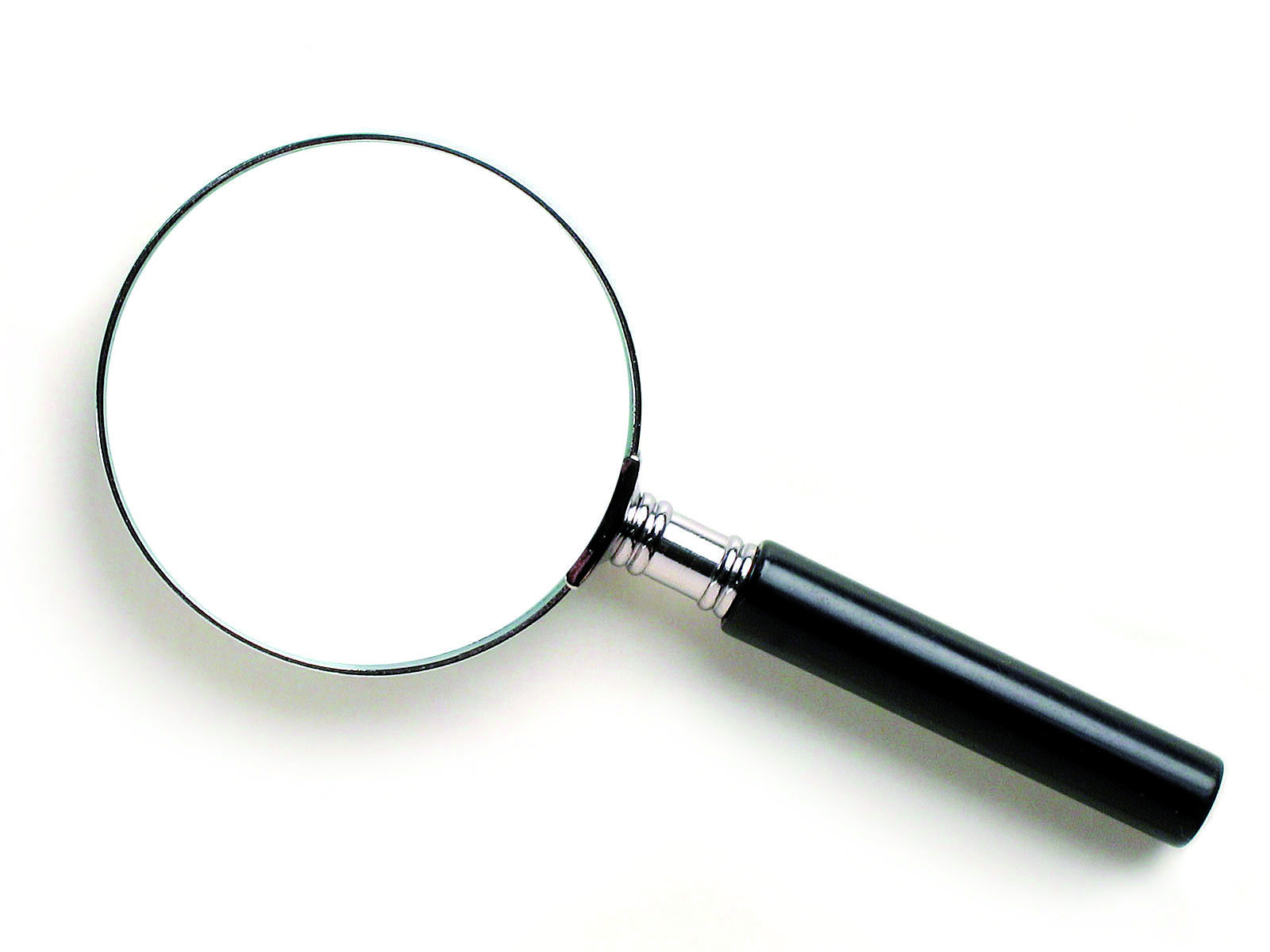 Word Study
revelation
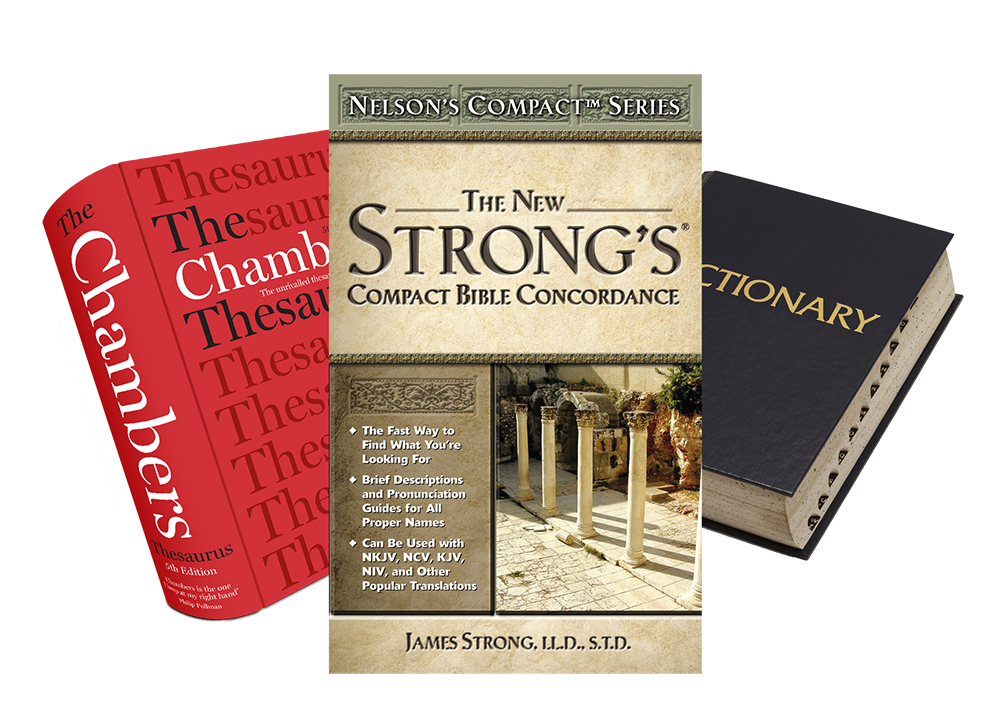 Artful interpretation
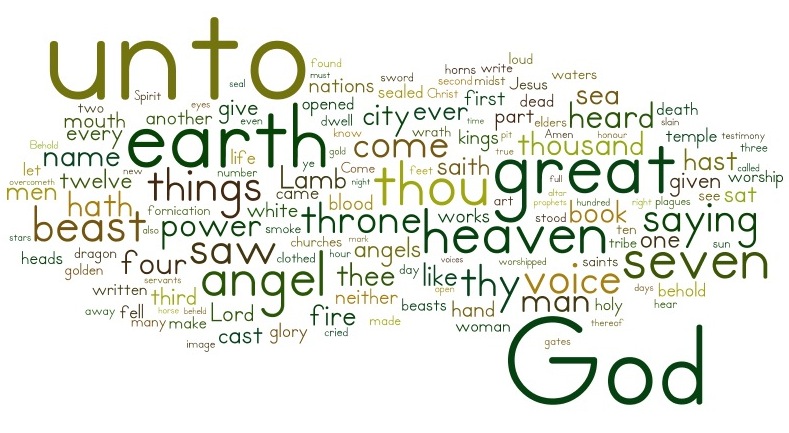 Revelation synopsis
Listening
Revelation 1
Revelation 2
Revelation 3
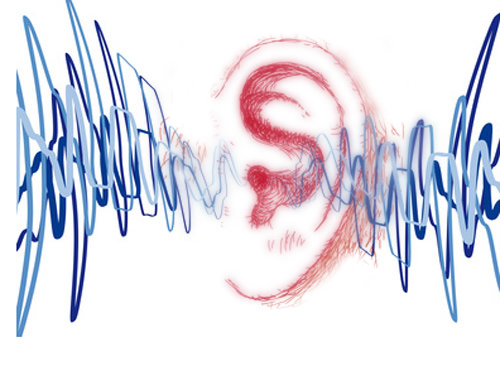 As it was delivered to them

Listen and note every mention of Sanctuary
Journaling
Note all the descriptions given of Jesus throughout these 3 chapters (physical features, names, appellations, characteristics).  Why might the book begin this way?  What might be the point of all the different aspects or characteristics of Jesus?
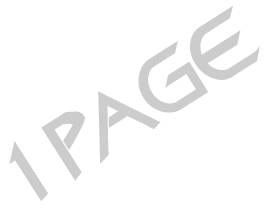 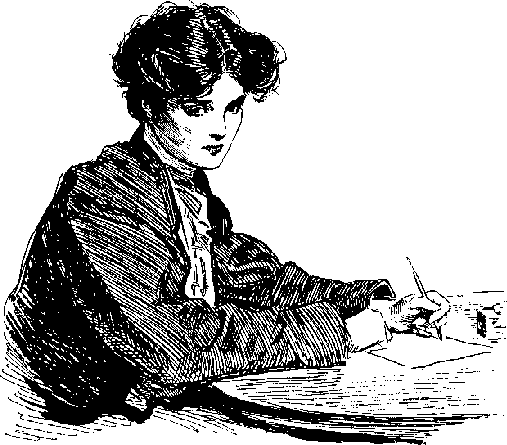 Don’t forget to get your Journal up to date!
An overview of Revelation 1-11
God Loves You
What is an allusion?
Allusions happen in movies all the time for comedic or broader reasons: to bring another character in with much less work than full development.
Allusions rely on an audience’s intelligence as well as their familiarity with the extant material
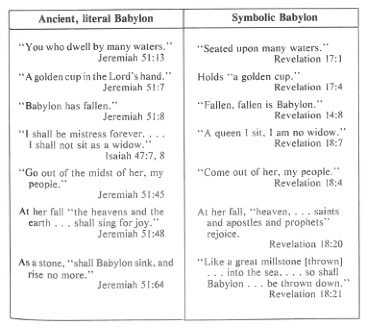 Some of our own to check out . . .


Rev 12:9   with   Genesis 3:1
Rev 21:1   with   Isaiah 66:22
Rev 21:4   with   Isaiah 25:8
Book of life

Digging deeper
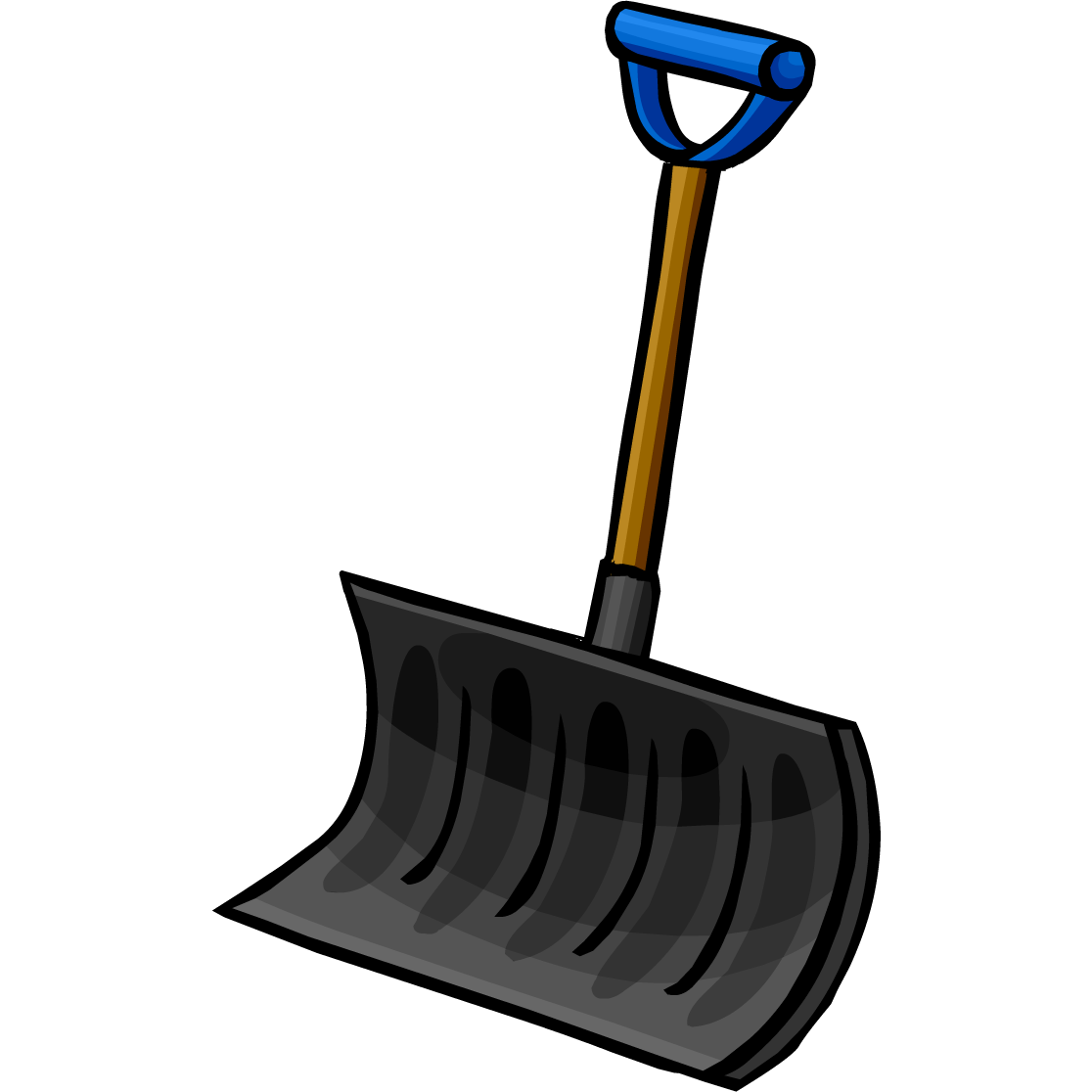 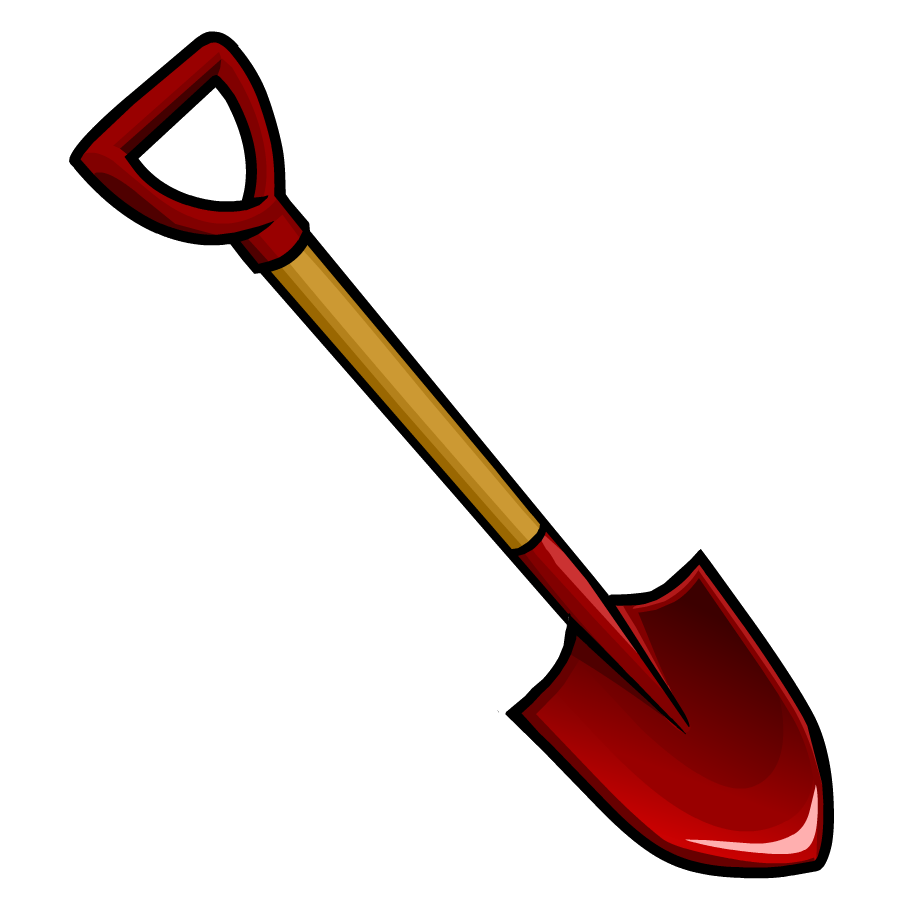 BOL  project
God Loves You
Dream big when thinking about what satan is actually trying to keep you from and what you stand to lose
An idea about heaven . . .
An idea about heaven . . .
An idea about heaven . . .
An idea about heaven . . .
Journaling
Dream . . . Write a description of what you think you’ll do within the first week of being in heaven . . .
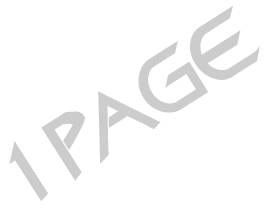 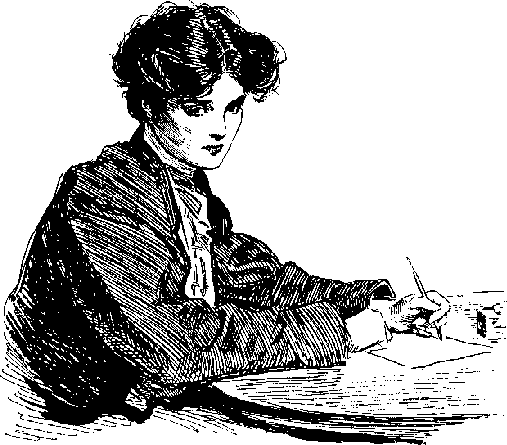 Don’t forget to get your Journal up to date!
God Loves You
The Revelation of Jesus Christ, which God gave unto him, to shew unto his servants things which must shortly come to pass; and he sent and signified it by his angel unto his servant John . . . And from Jesus Christ, who is the faithful witness, and the first begotten of the dead, and the prince of the kings of the earth. Unto him that loved us, and washed us from our sins in his own blood
Revelation 1:1, 5 (KJV)
The revelation from Jesus Christ, which God gave him to show his servants what must soon take place. He made it known by sending his angel to his servant John . . . and from Jesus Christ, who is the faithful witness, the firstborn from the dead, and the ruler of the kings of the earth.  To him who loves us and has freed us from our sins by his blood.
Revelation 1:1, 5 (NIV)
What is the “big fight” about?
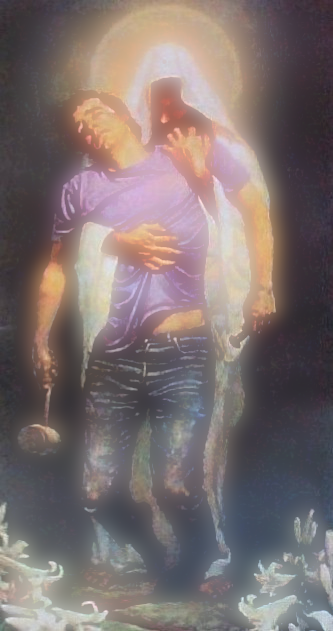 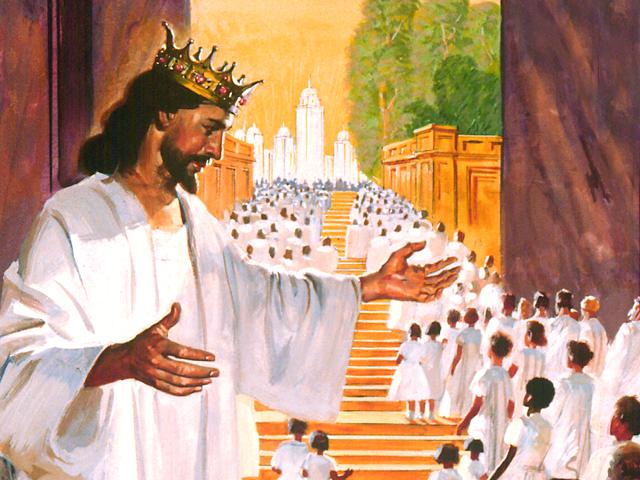 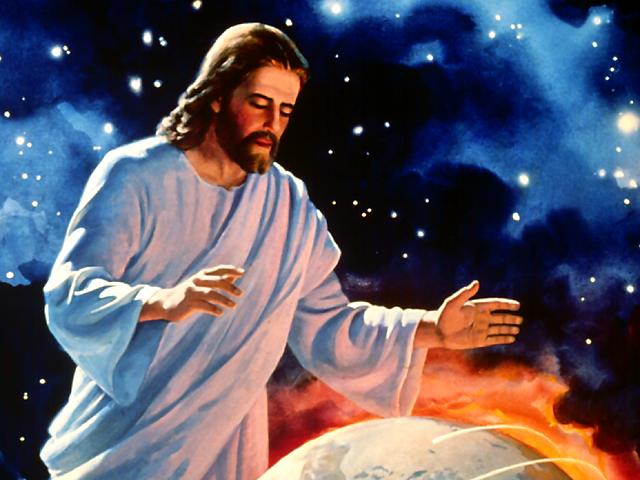 It all starts here . . .
Questions, 
Observations
&
Discussion
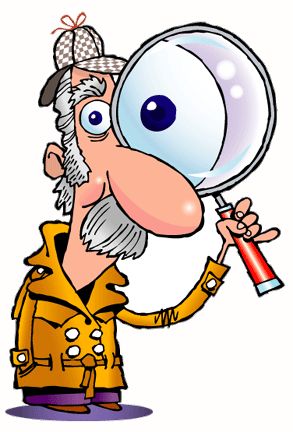 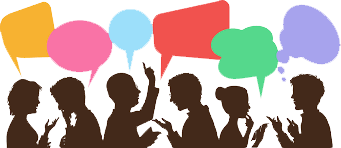 God Loves You